Behavior guidance:Redirecting behavior
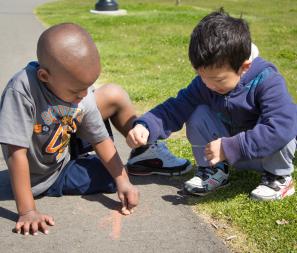 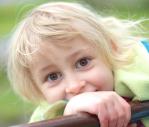 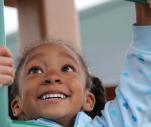 FALL 2012
FRAMEWORK FOR EFFECTIVE PRACTICE SUPPORTING SCHOOL READINESS FOR ALL CHILDREN
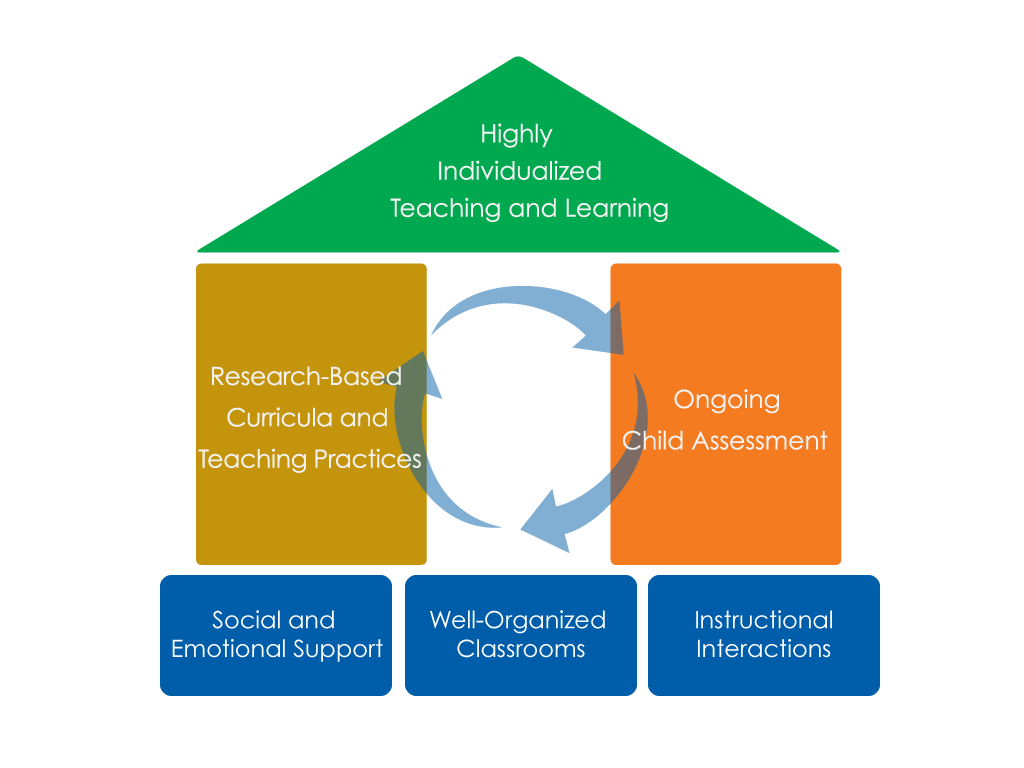 FOCUS ON
FOUNDATION
OBJECTIVES
To understand what redirecting behavior is
To understand the benefits of using redirection
To learn the different types of redirection
To illustrate how redirection can maximize children’s engagement in learning
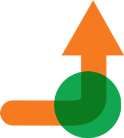 What is Redirecting?
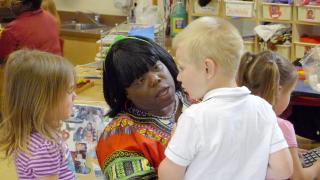 Redirecting is a proactive teaching strategy used to address challenging behavior before it occurs.
Redirecting guides children to use more appropriate behavior.
It is a verbal or physical ‘matter of fact’ instruction or cue that guides the child away from challenging behavior.
It is only effective when used in addition to other proactive teaching strategies.
Why use Redirecting?
Redirecting prevents a challenging behavior from repeating or escalating.
Redirecting re-engages the child with appropriate activities.
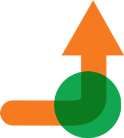 Redirecting maximizes learning time.
Key Steps in Redirecting Misbehavior
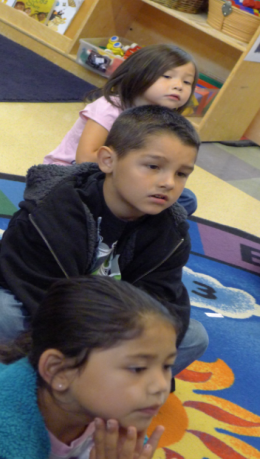 Minimize attention to a challenging behavior.
Provide a clear description of the behavior expected from the child.
Provide positive attention or access to desired material or activity as soon as the child is engaged in the expected behavior.
When to use Redirecting
Redirecting can be used when:
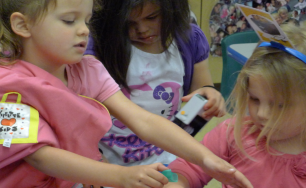 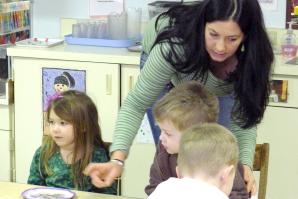 A child is off task
A child uses material inappropriately
A child talks out of turn
A child is getting upset and agitated.
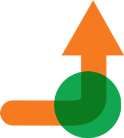 Types of Redirecting
Verbal
Physical
Redirecting with a cue
Redirecting with proximal attention
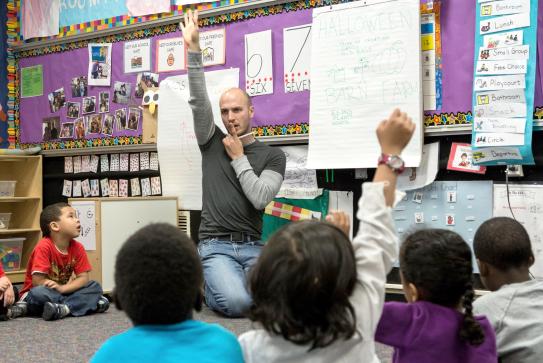 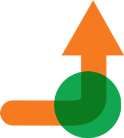 Important note
If you find yourself using a lot of redirection, this could mean that you need to increase…
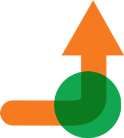 Time and attention to appropriate behavior
Stating behavioral expectations in advance
Establishing rules and routines
Using visual cues of expected behavior
Teaching social skills
Providing high interest materials and activities.
review
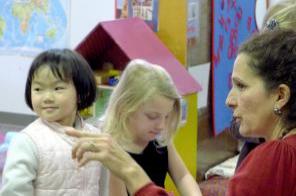 Redirecting…
Is a proactive teaching strategy
Prevents behavior from repeating or escalating
Is an intervention strategy to teach appropriate behavior
Minimizes challenging behavior and maximizes learning time.
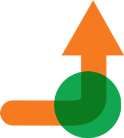 FALL 2012